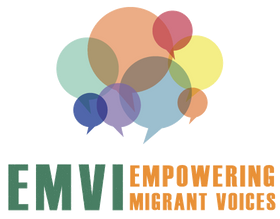 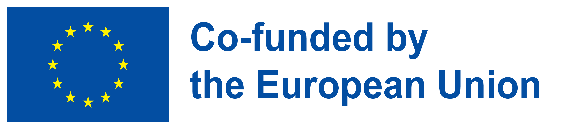 Module: Networking &  Advocacy
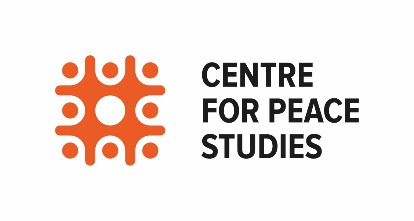 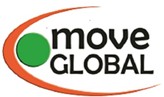 The project is co-funded by the European Unions‘ Asylum, Migration and Integration Fund. The content of this presentation represents the views of the EMVI project partnership only and is their sole responsibility. The European Commission does not accept any responsibility for use that may be made of the information it contains.
Goals of this Module

Achieving an understanding of  strategic networking

Learning to network with small  resources

Developing strategies for  action and a stakeholder analysis

Introducing Advocacy
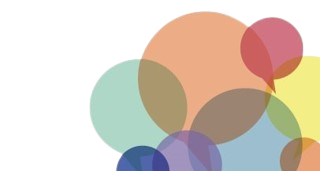 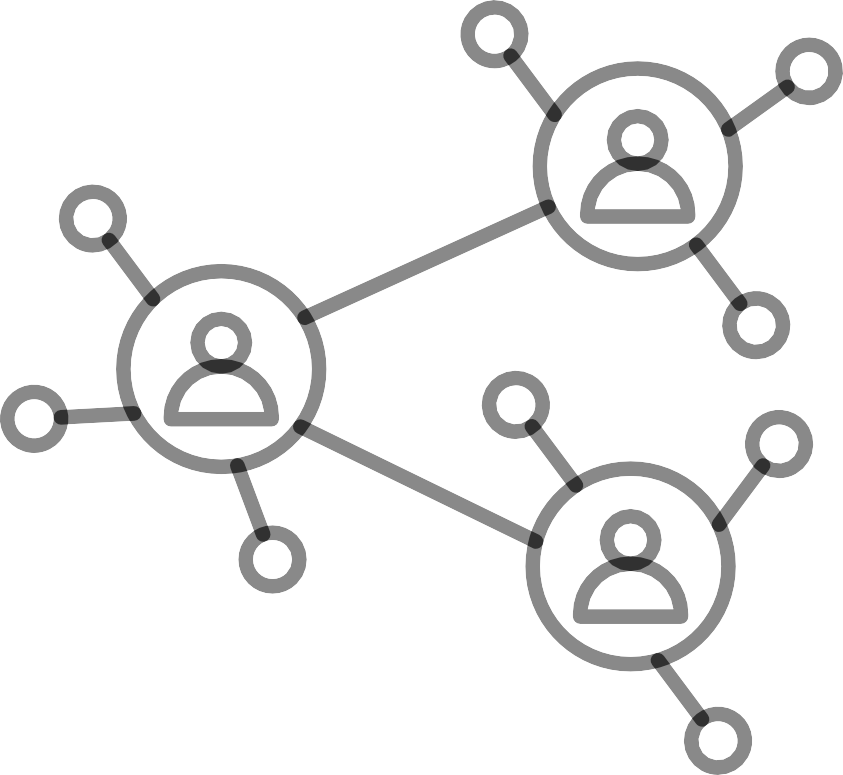 Networking
Why is Networking  Important?
What is a Network?
Identification of relevant  Networks
Strategic Planning of  Networking
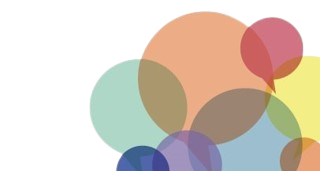 Why is networking important?
Joint cooperation and representation of interests are always stronger than by one actor
Exchange of knowledge
More creative power and influence
Facilitation of work (in the long term,   but  before that there is additional work, so don't take on  too much at first, especially because many migrant organisations are dependent on voluntary  work
If you work in the right networks, you can  get information more quickly, influence  decisions and work out and implement  strategies for the development of your  organisation more effectively
Perception as a successful and  attractive organisation
Quickly identifying new developments and developing appropriate services



Source: Strategische Planung erfolgreicher Netzwerkarbeit- Ein Leitfaden für Migrantenorganisationen, Herausgeber: Der Paritätische Gesamtverband, 1. Auflage 2011, https://www.house-of-resources.berlin/wp-content/uploads/2017/06/A4_MSO-netzwerkarbeit_web.pdf
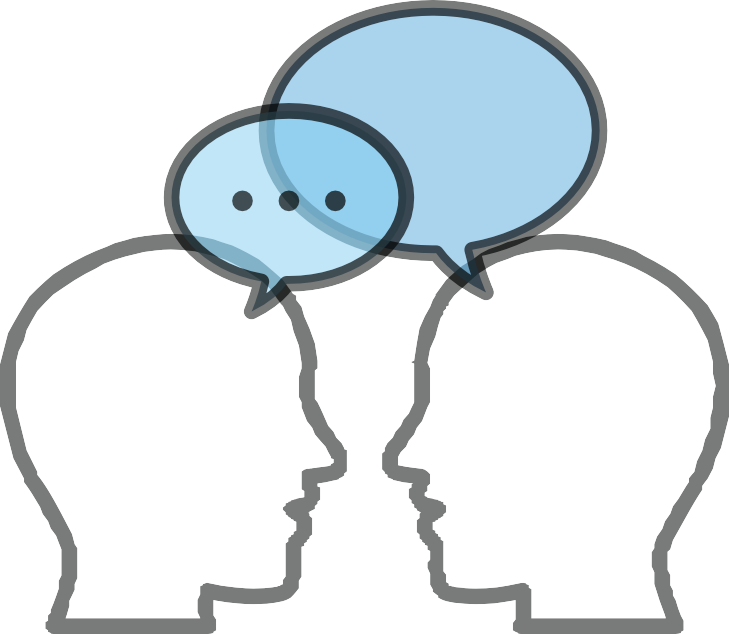 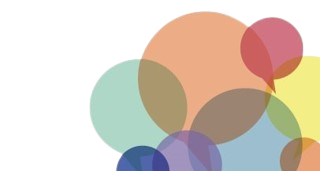 The additional workload of networking should be discussed in the context of the organisation
Values & identity of the own association should be preserved, despite activities in different networks
What are the challenges?
Networking can only have the desired effect if you have access to the most  influential networks to achieve your aims.  This requires an in-depth analysis of your goals,  resources and  relevant stakeholders
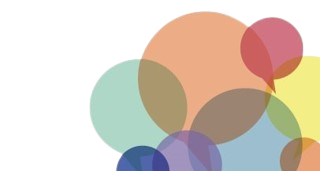 Source: Strategische Planung erfolgreicher Netzwerkarbeit- Ein Leitfaden für Migrantenorganisationen,
Herausgeber: Der Paritätische Gesamtverband, 1. Auflage 2011
https://www.house-of-resources.berlin/wp-content/uploads/2017/06/A4_MSO-netzwerkarbeit_web.pdf
What are networks?
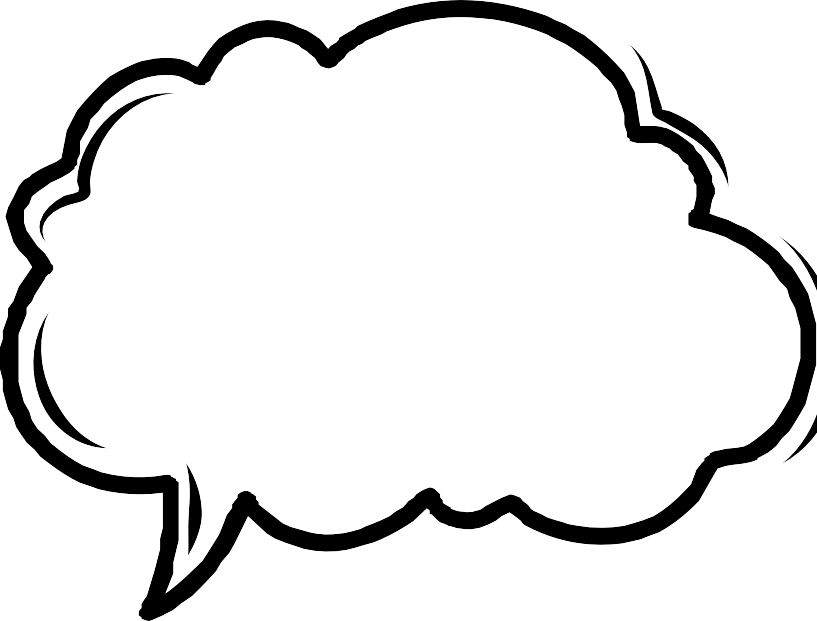 "A NETWORK DIFFERS FUNDAMENTALLY  FROM AN ORGANISATION IN THE  PRINCIPLE OF CONTROL: INSTEAD OF A  CONTROL CENTRE,  SOCIAL NETWORKS  HAVE A LARGE NUMBER OF NODES THAT  USE THE RECIPROCAL RELATIONSHIPS IN  GREAT AUTONOMY."
Here networks are symbols for the link between  people.
The elements of social networks can be individuals as  well as groups or organisations
Social networks have:
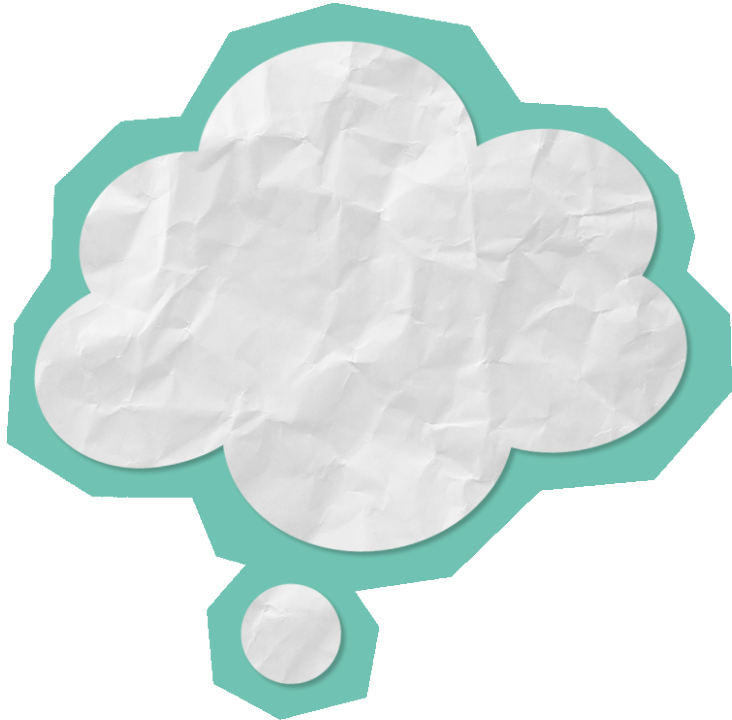 Common interests and intentions of actors  
Personal orientation
Voluntary participation
Relationships based on the principle of  exchange and mutual trust
A multitude of nodes that autonomously use reciprocal relationships
GIVE EXAMPLES  OF COUNTRY AND  REGIONAL-  SPECIFIC  NETWORKS
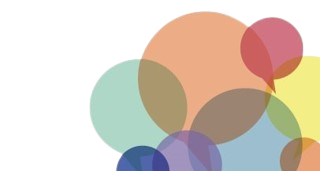 Source: Strategische Planung erfolgreicher Netzwerkarbeit- Ein Leitfaden für Migrantenorganisationen,
Herausgeber: Der Paritätische Gesamtverband, 1. Auflage 2011
https://www.house-of-resources.berlin/wp-content/uploads/2017/06/A4_MSO-netzwerkarbeit_web.pdf
Definition of Relevant Stakeholders  (Stakeholder Analysis)
Stakeholder analysis is a methodical instrument of  strategic management. It involves:
identification of influential interest groups from the  environment of an organisation
mapping in terms of their interests and  influence
strategic options for action are then to be derived  from this picture
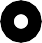 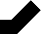 "When building local networks, existing structures  must be taken into account. The actors in the local  area have known each other well for a long time, also personally.  The situation is characterised by  established relationships of trust, often unspoken  distribution of tasks and multi-layered working  relationships. "
Stakeholder Analysis =          finding suitable and  appropriate partners for a network
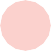 In the stakeholder analysis, the interest groups relevant to the organisation should be identified and presented  in terms of their influence (power)  and interests.
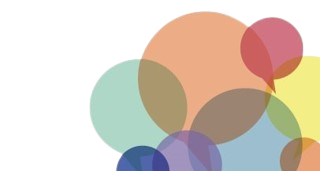 Source: Strategische Planung erfolgreicher Netzwerkarbeit- Ein Leitfaden für Migrantenorganisationen,
Herausgeber: Der Paritätische Gesamtverband, 1.  Auflage 2011
https://www.house-of-resources.berlin/wp-content/uploads/2017/06/A4_MSO-netzwerkarbeit_web.pdf
If necessary, they are analysed more intensively from certain points of view (e.g. relevance, innovation  potential, need for communication, risk potential).
Strategic Planning of Networking
The most important  element of successful  networking:  sharpening the profile  and having goals  clearly in mind!
1. . Set a goal: e.g. what does the organisation want to achieve in the next few years? Set annual goals to achieve this.
2. The defined objectives should correspond to the organisation's purpose as defined in  the statute/mission,  but should be  concretised by concrete content (e.g.  projects).  The aim is to plan the  implementation of the organisation's  purposes and objectives in order to make participation in networks efficient.
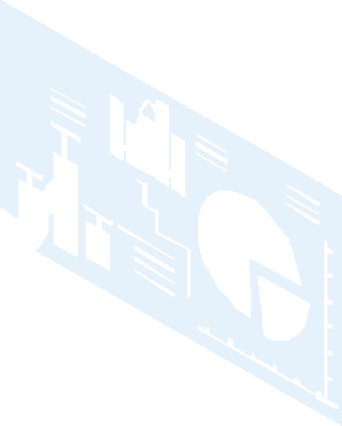 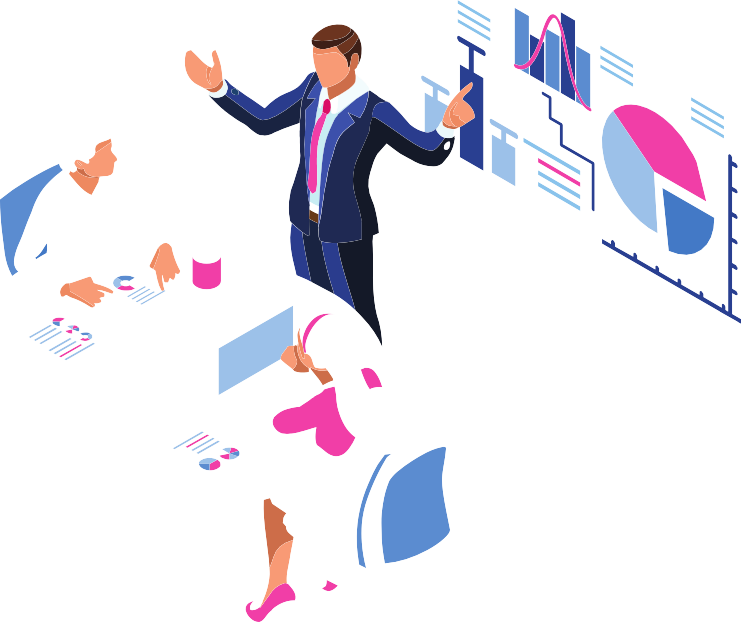 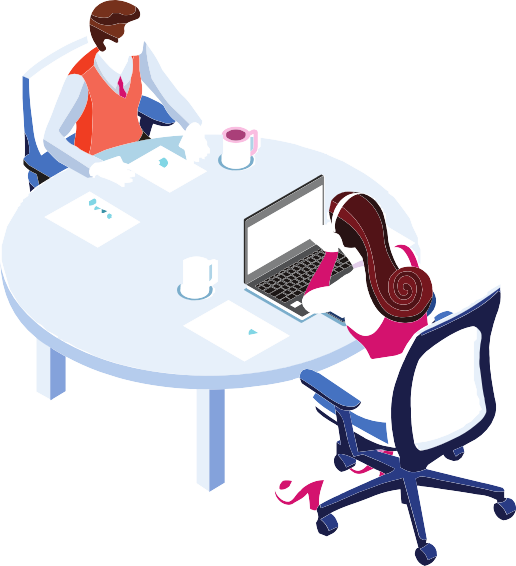 3. Now it is a matter of finding the appropriate resources and partners that can  make the achievement of the goals possible, and to achieve this by working in new as well  as existing networks.

Source: Strategische Planung erfolgreicher Netzwerkarbeit- Ein Leitfaden für Migrantenorganisationen,
Herausgeber: Der Paritätische Gesamtverband, 1.  Auflage 2011
https://www.house-of-resources.berlin/wp-content/uploads/2017/06/A4_MSO-netzwerkarbeit_web.pdf
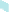 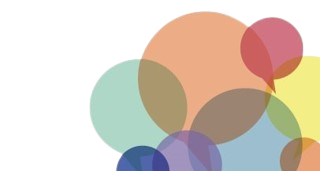 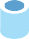 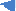 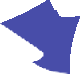 Strategic Planning of Networking (2)
The next step in the assessment is the  development of strategies for action. This entails: 
Identifying the status of the relationship between key contacts to be able to plan further steps.
Mapping the contacts with regard to the status of  the relationship between the contact and our organisation,  starting with the contacts

Action planning to reach people:

If no relationship exists yet
Approach contact points via a third party or directly (focus on project +     own strengths), cooperation partner must be  convinced the cooperation is beneficial for both sides. Keep in regular contact and inform about current developments.

If the relationship already exists
Provide up-to-date information. Exchange in network meetings (working groups)

People with whom one already cooperates
Contacts are always important as a reference to get to know other important people. Maintain contact regularly
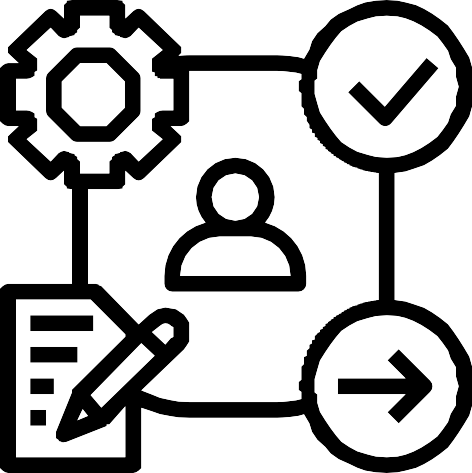 Source: Strategische Planung erfolgreicher Netzwerkarbeit- Ein Leitfaden für Migrantenorganisationen,
Herausgeber: Der Paritätische Gesamtverband, 1. Auflage 2011
https://www.house-of-resources.berlin/wp-content/uploads/2017/06/A4_MSO-netzwerkarbeit_web.pdf
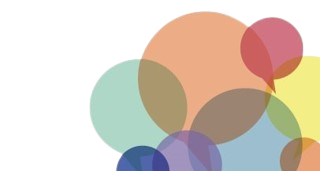 Strategic Planning of Networking (3)
Evaluation of success: Were all the goals that  were to be achieved with the cooperation fulfilled?

STEPS FOR THE EVALUATION:

Concerning the partners: Have we contacted the right people?  Which ones are still missing? How can we reach them? In which  committees should we participate additionally?
With regard to the goal: Is the achievement of the  goal realistic in terms of costs and benefits? Is a  reorientation necessary?

In relation to your own organisation: Have  we used our strengths enough? Have we reduced our weaknesses?
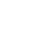 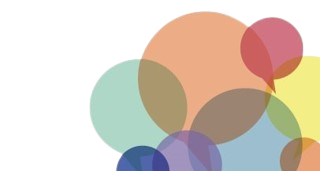 Source: Strategische Planung erfolgreicher Netzwerkarbeit- Ein Leitfaden für Migrantenorganisation  Herausgeber: Der Paritätische Gesamtverband, 1. Auflage 2011
https://www.house-of-resources.berlin/wp-content/uploads/2017/06/A4_MSO-netzwerkarbeit_web.p
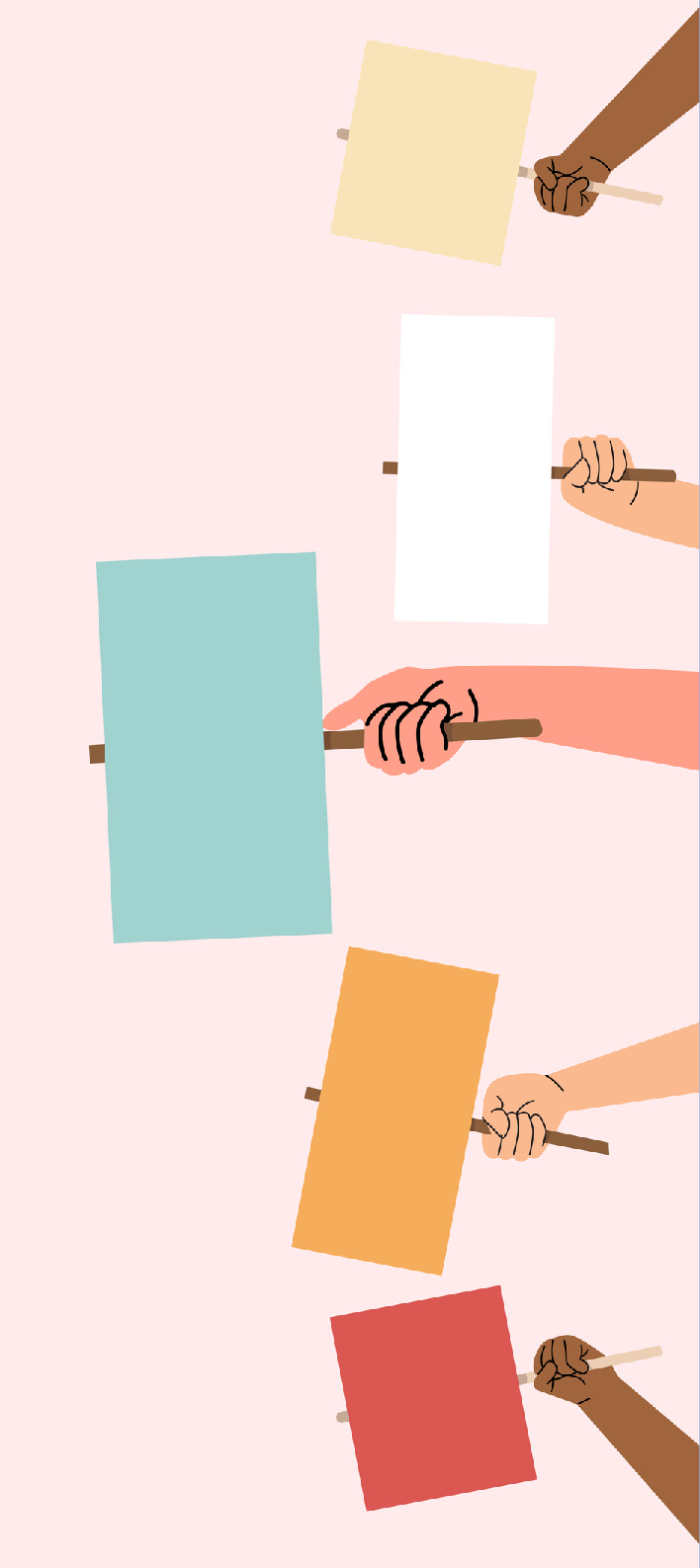 EXCURSUS:  ADVOCACY
Why do organisations do advocacy?
How to advocate successfully?
How to communicate? (Rhetorical Skills)
Advocacy...
Short intro exercise with group: 
discuss the definitions and understandings of advocacy.
gather examples of successful advocacy campaigns from your group and discuss what was good, what changes happened due to the advocacy efforts
Advocacy is a strategy to influence decision-makers for them to change the way they decide on a specific issue.
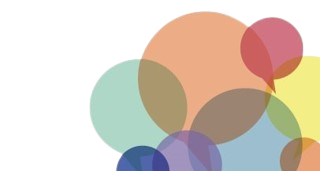 Why do organisations do advocacy?
Advocating is one of the most effective ways to implement  social change politically.
By demanding new rules of the game, civil society actors can address the causes of the great challenges of our time,  not just their symptoms.
It is true that migrant and civil society organisations in  general have fewer resources for their advocacy work compared to private corporations. But  (according to Prof. Alberto Alemanno) more resources do  not equate to more influence.
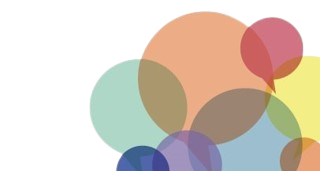 Source:The European guide to citizen lobbying, Brussels 2019  https://www.thegoodlobby.eu/wp-content/uploads/2019/07/Toolkit-EU.pdf
How to advocate successfully? (1)
Policy Cycle
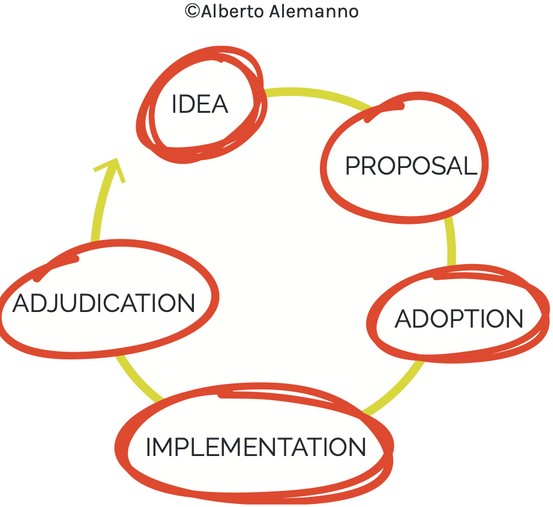 The list of possible matters is very  long, but there is a big difference  between advocating on issues that were  already discussed by decision makers, and those that were not!

It is important to stay informed and to  know what happens in the political  environment of your field of work.
It is also important to choose the right  moment to advocate for your goals that you want to be included in a policy or  law etc. The ability to impact a specific  issue will depend on the stage of the  issue in the policy   cycle.

E.G.: Most  interesting stages can be from the stage of idea to proposal and from proposal to adoption. In implementation stage, only implementation might be influenced  - not the matter itself
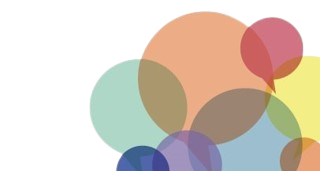 Source:The European guide to citizen lobbying, Brussels 2019  https://www.thegoodlobby.eu/wp-content/uploads/2019/07/Toolkit-EU.pdf
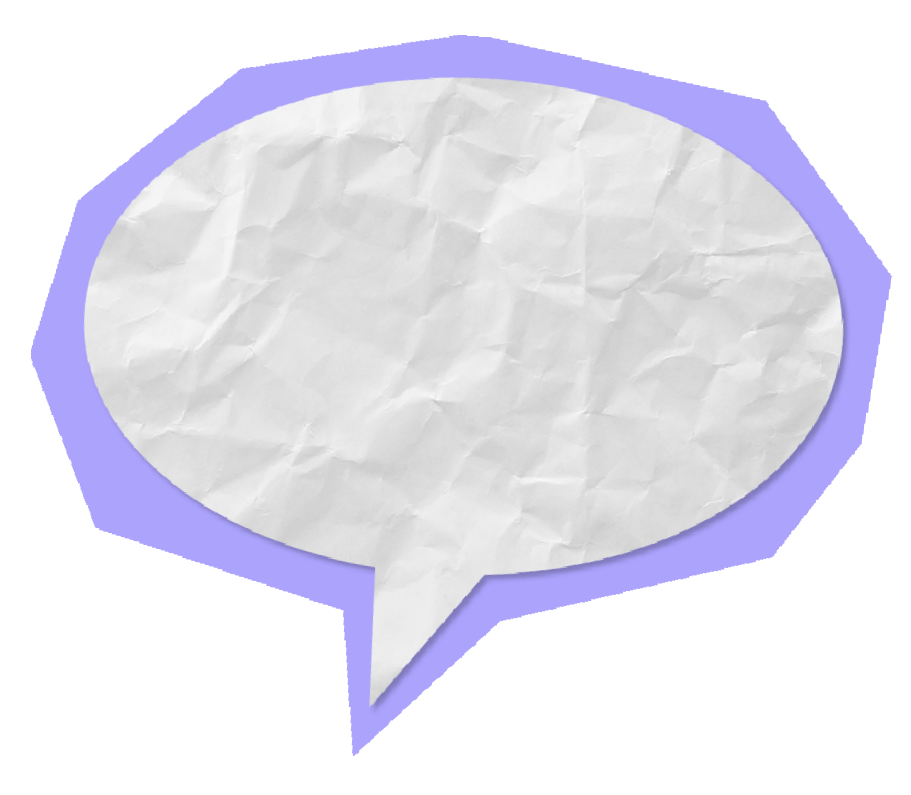 These online media  outlets can also be useful  for EU advocacy: Politico,  The Hill or Euroactiv
How to advocate successfully (2)
Remember: The sooner you become involved, the more scope you have for your impact in a  matter!
Different countries  and  administrations publish the  legislative initiatives through their official websites. 
For example:  https://eur- lex.europa.eu/homepage.html?  locale=en    https://www.europarl.europa.eu/legislative-train/ 
INCLUDE COUNTRY+ REGIONAL  SPECIFICS
For example:  when a regulatory proposal is already drafted, it will be difficult to change it. But if you are able to campaign to change that proposal as it moves through the legislative process,  your impact could be taken into account.
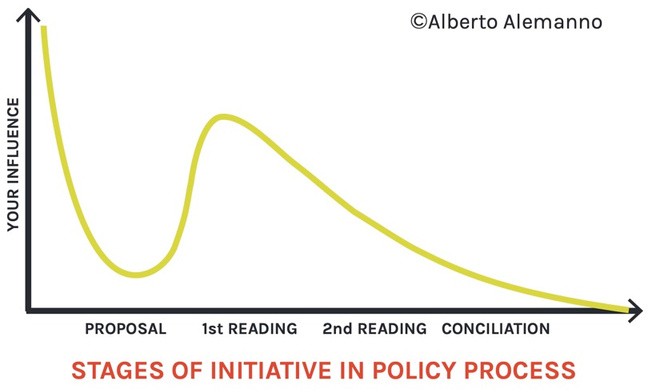 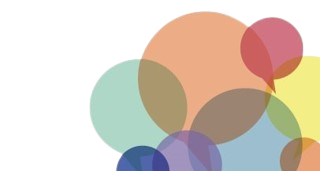 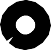 Source:The European guide to citizen lobbying, Brussels 2019  https://www.thegoodlobby.eu/wp-content/uploads/2019/07/Toolkit-EU.pd
Stakeholder Mapping
Stakeholder mapping helps you better understand who can be your allies and who stands  in your way. That is why it is a key strategy for successful networking as well as advocacy work.  It also helps you to form coalitions!

 4 important groups:   
	policymakers and representatives: this should be  your main focus as they have the power to  implement/change policies/laws;
allies:  NGOs,  mgrant organisations, like-minded  organisations and experts who can share their resources and knowledge;
opponents: actors who disagree with you and may  be against your interests;
influencers: non-expert people who have the power  to influence the public opinion and your targeted groups in  a formal or in-formal way
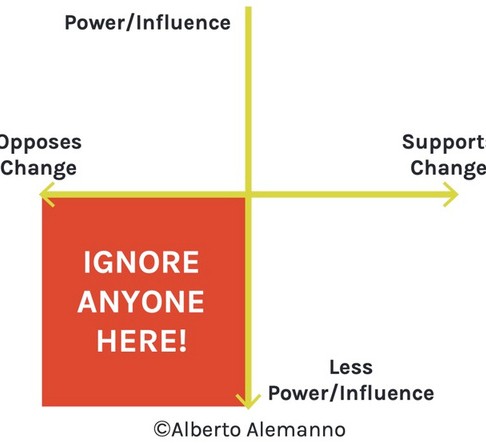 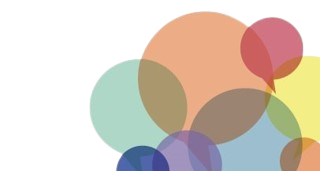 Source:The European guide to citizen lobbying, Brussels 2019  https://www.thegoodlobby.eu/wp-content/uploads/2019/07/Toolkit-EU.pdf
10 Steps in Advocacy Planning*
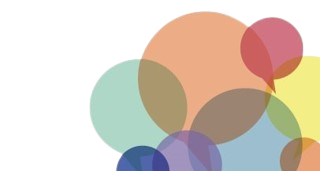 Source: Training Kit for Empowering Refugee-Led Community Organisations, 2022, https://aditus.org.mt/our-work/projects/training-kit-for-empowering-refugee-led-community-organisations/
10 Steps in Advocacy Planning
Gather friends!
Look for people who share your concerns.

Are there existing groups or networks covering your goals?

Engage with them in meetings.

A joint agenda would be great.

Think long-term partnerships, not simply one-off cooperation.
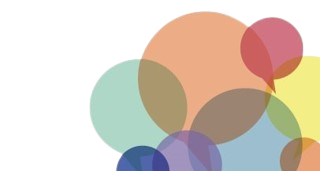 10 Steps in Advocacy Planning
Identify the problem
Think of the actual problem(s) faced: not the main issue, the real problems!

What is the cause of the problem?

Try to identify the structural issue: a law, policy or rule.

What are the concrete effects of the problem?
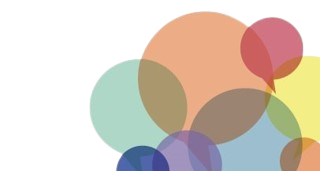 10 Steps in Advocacy Planning
Set the goal & objectives
GOAL: The change you want to see.

Focus on an end, not a means or a tool. 

Make sure it is clear to all.

OBJECTIVES: What is needed for the change to happen?

Be SMART!
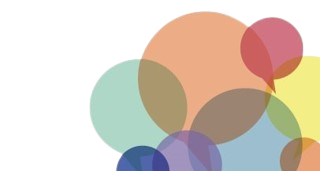 What is a SMART objective?
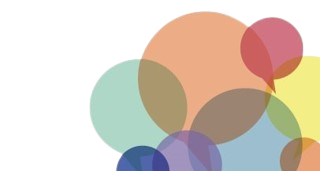 What is a SMART objective?
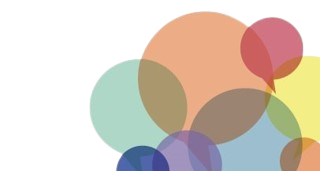 10 Steps in Advocacy Planning
Map the arguments
Research: gather the facts!

Who is affected? Particular groups?

Any existing research?

Official data & statistics?

Document it!
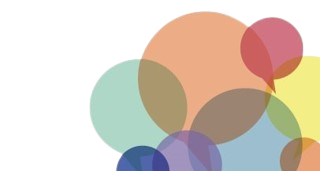 Identify your targets
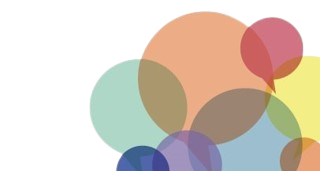 10 Steps in Advocacy Planning
Who are your allies?
How about a coalition?

Who can endorse, support?

Who are your opponents?

Ensure clarity + agreement on the goal and objectives!

Respect differences!
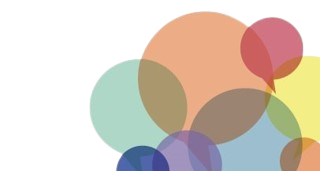 What resources are needed?
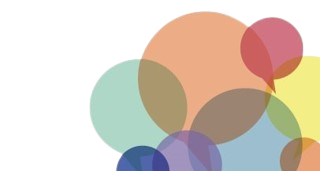 Design the action plan
Go ahead 
& be 
creative!
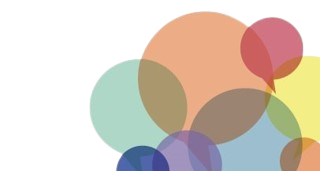 Implement, monitor, evaluate
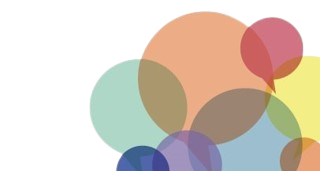 10 Steps in Advocacy Planning
Monitoring & evaluation
Monitoring is a regular collection of info and data to measure changes over a period of time.


Evaluation looks at the direction of an activity and makes a judgement on progress and impact.

What has changed? What were our aims? What have we (not) achieved?
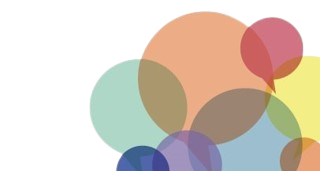 Celebrate successes!
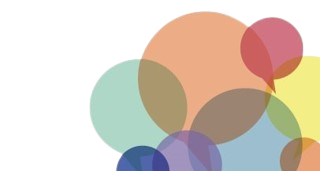 Exercise
Identify a challenge/ problem your organisation / you have been trying to influence and change 

Use the 10 Steps in Advocacy Planning to create your own strategy!

Listen and respect each other!
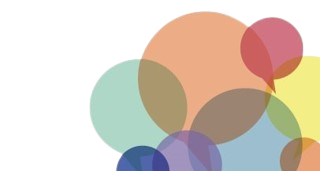 Communicating advocacy actions means  communicating information and winning  the attention of at least 3 different target  groups:
Decision-Makers
Media
Public Opinion
HOWEVER SOMETIMES ONE CAN BE ENOUGH.
How to communicate (1)
Use different  tools and mix  them up to achieve your own goals: 
Traditional media: opinion articles, interviews,  letters, quotes
Digital media: blogs, personal websites, social  networks and events: press conferences, workshops, seminars, sit-  ins, hackathons
Distribution of instructive material: infographics,  brochures, gadgets
publication of formal acts: petitions and complaints
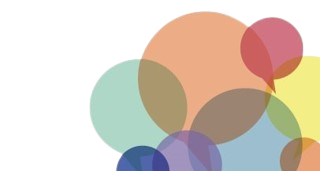 Source:The European guide to citizen  lobbying, Brussels 2019  https://www.thegoodlobby.eu/wp-  content/uploads/2019/07/Toolkit-EU.pdf
How to communicate (2)
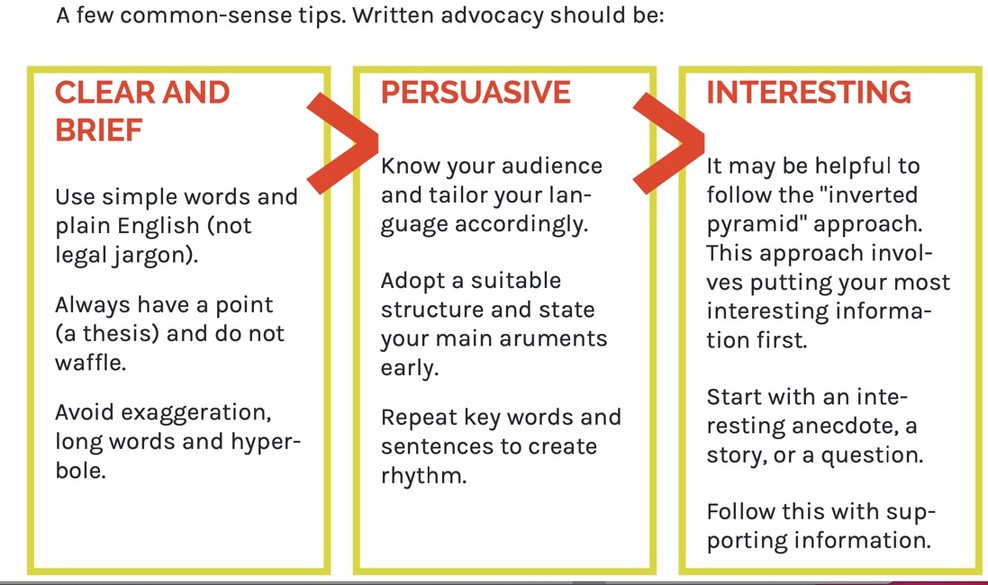 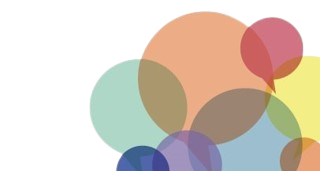 Source:The European guide to citizen lobbying, Brussels 2019  https://www.thegoodlobby.eu/wp-content/uploads/2019/07/Toolkit-EU.pdf
How to communicate (3)
Spoken Advocacy (Rhetorical Skills)
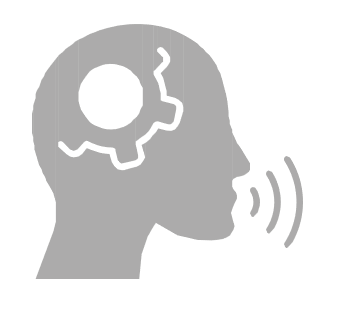 Ethos - The speaker’s power to enhance their  personal character and credibility.
Appear likeable and professional;  come prepared;
clear and concise delivery

Pathos - The speaker’s power to stir emotion of  the audience.
Tell a coherent and consistent story;
highlight the most important and compelling  facts. 

Logos - The speaker’s power to prove their  argument.
Carefully structure your argument;  select your key issues;
develop a coherent theme
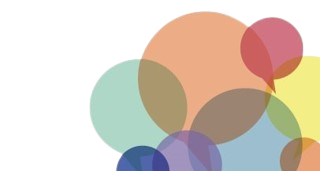 Source:The European guide to citizen lobbying, Brussels 2019  https://www.thegoodlobby.eu/wp-content/uploads/2019/07/Toolkit-EU.pdf
Self-advocacy
Self-advocacy is being able to speak up for yourself and being able to ask for the things that are important to you. Self-advocating is saying what you think and asking for what you want and need, this is because you know you best and people need to listen to you if you are not happy or you want something to change (source and more info on self-advocacy: https://www.rethinkessexadvocacy.org/media/to0h313r/taking-control-a-guide-to-self-advocacy.pdf)

Useful toolkit on self-advocacy that focuses on three steps that can help us to improve the way we communicate while we self-advocate: knowledge, skills and confidence.
Read up more and use the toolkit in your trainings! 
https://advocacyfocus.org.uk/wp-content/uploads/2022/04/The_Essential_Self_Advocacy_Toolkit_1119.pdf
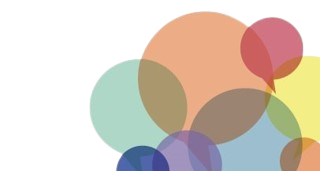 Links for Further Reading
Add national and local Links!
https://www.thegoodlobby.eu/wp-content/uploads/2019/07/Toolkit-EU.pdf
https://www.transparency.de/fileadmin/Redaktion/Publikationen/2014/Lobb ying_in_Germany_TransparencyDeutschland_2014_EN.pdf
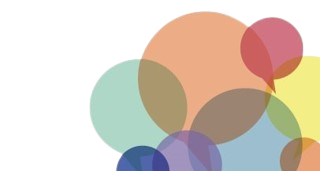